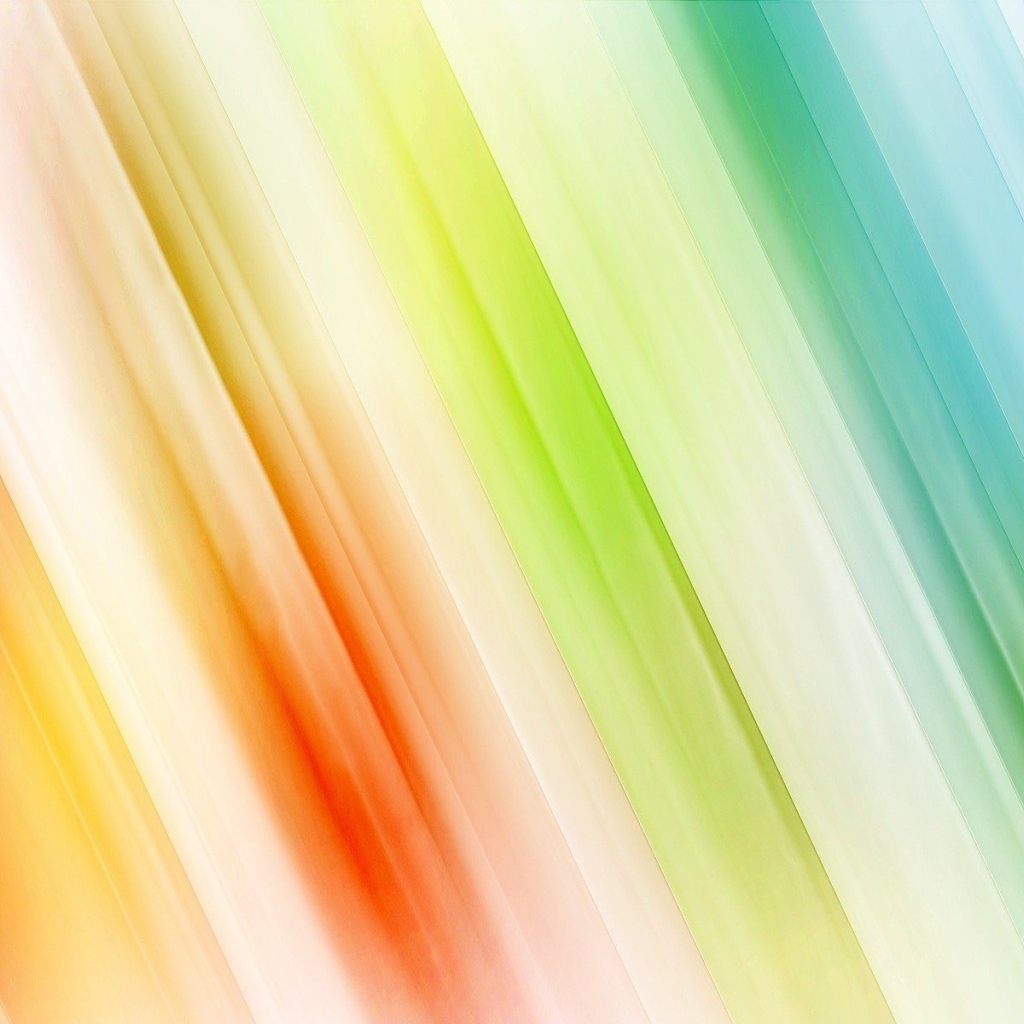 Волонтеры изучают игры
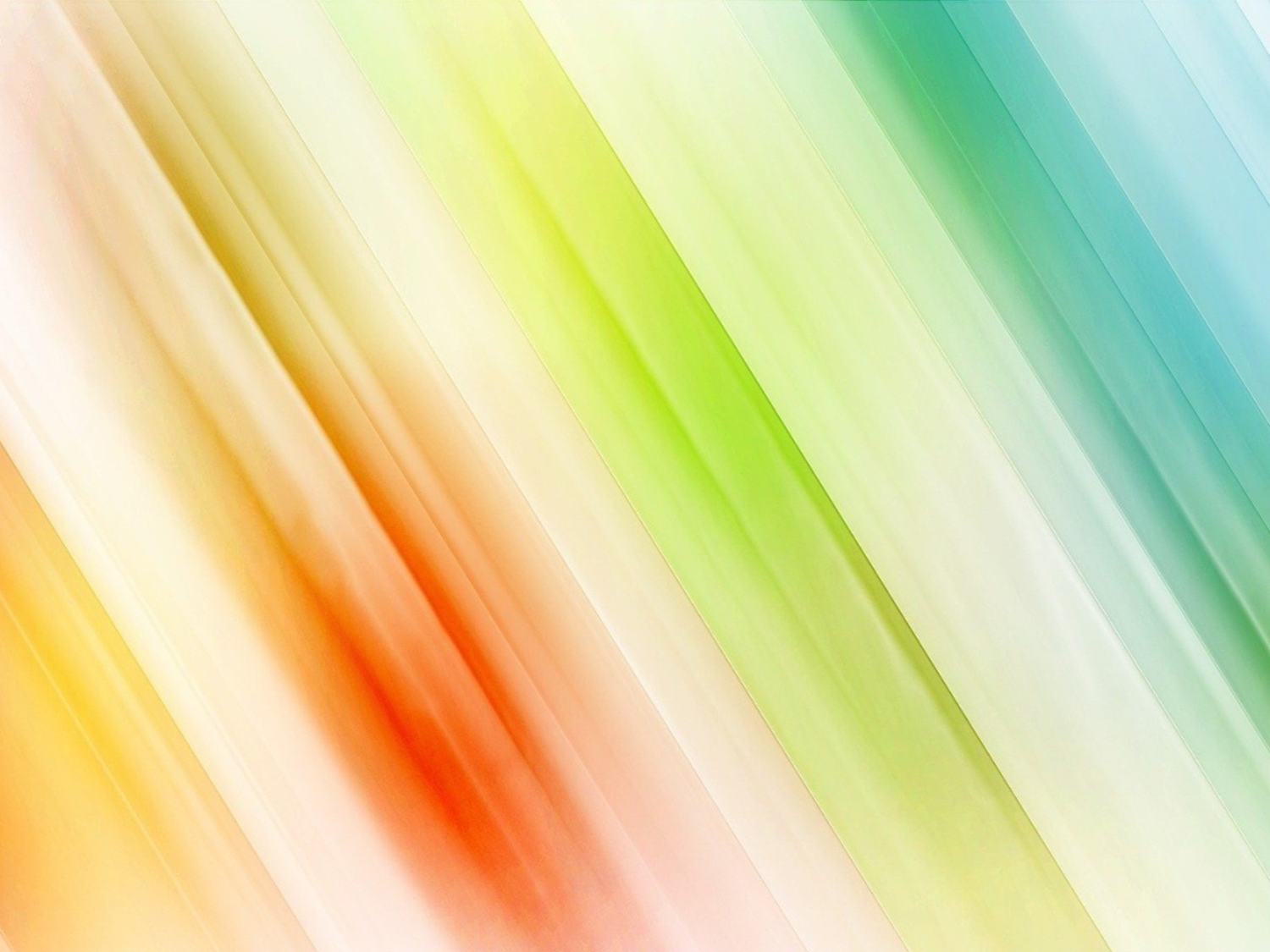 Мастер - класс
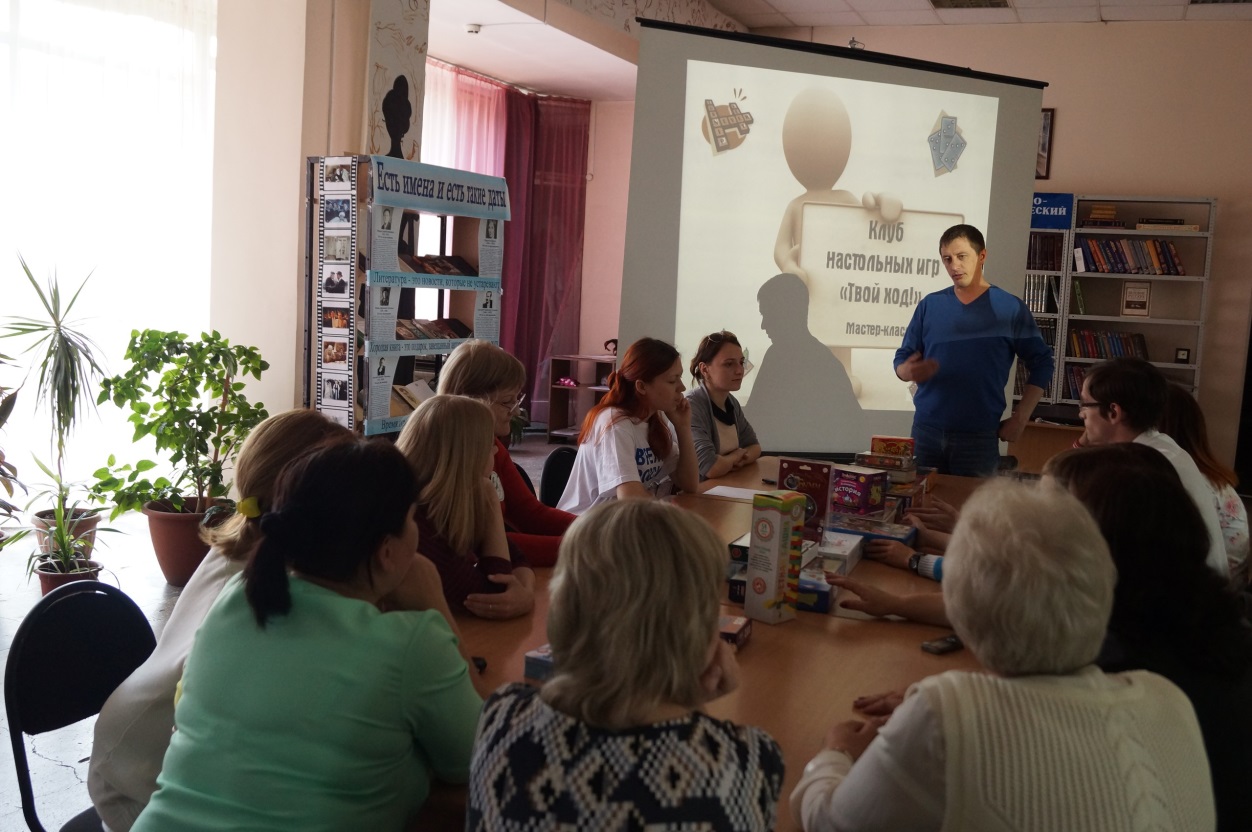 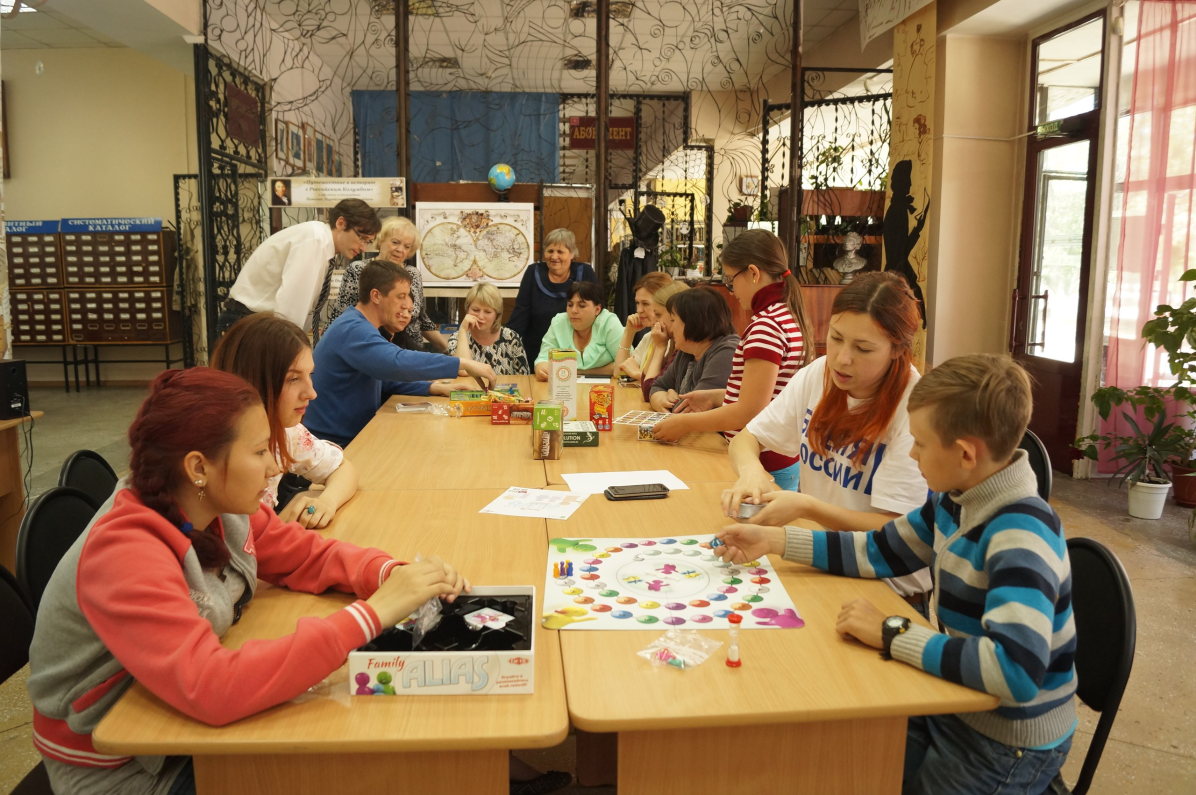 Открытие Клуба настольных игр
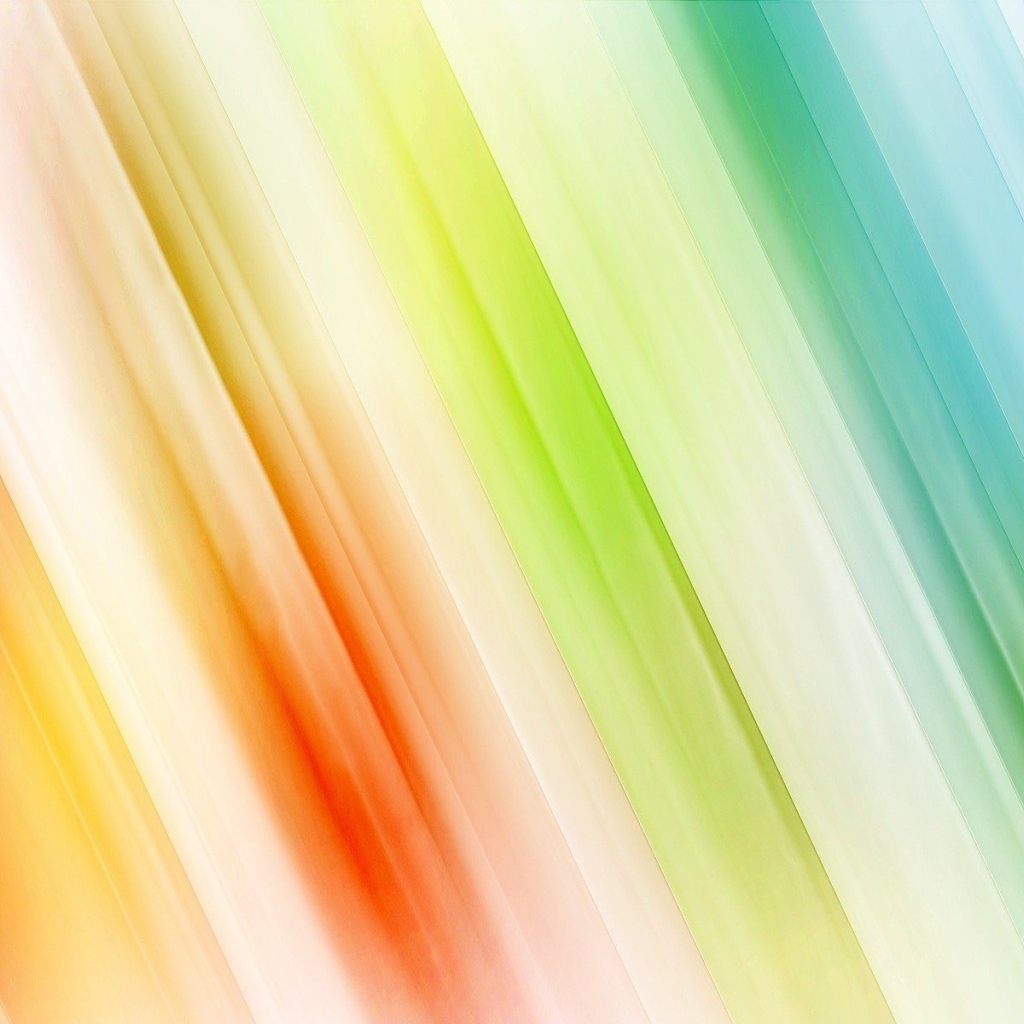 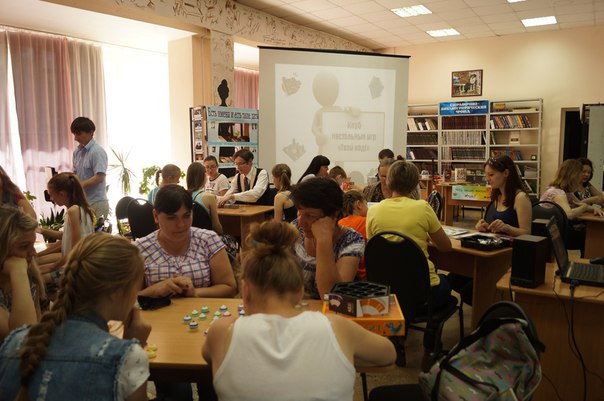 Каждые выходные – заседания Клуба
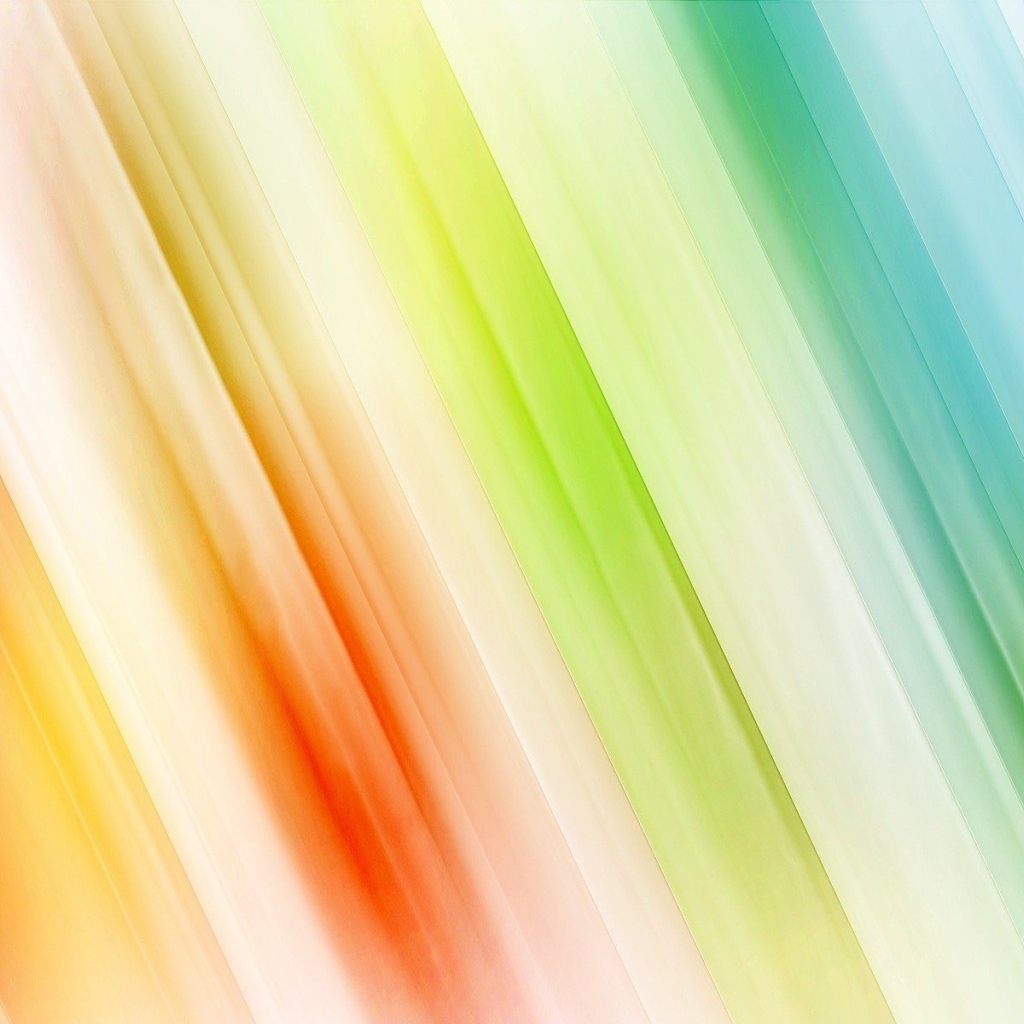 Игровая площадка «Играют ВСЕ!» в День города
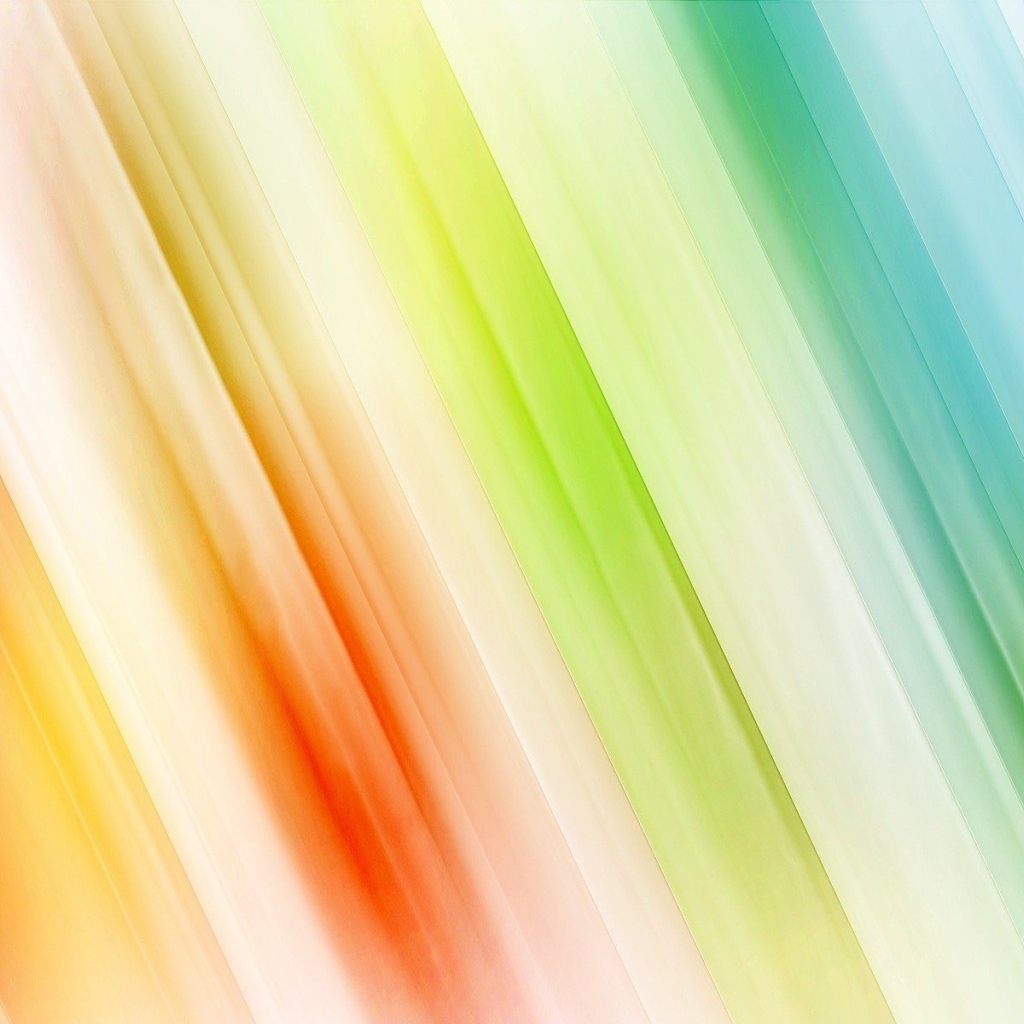 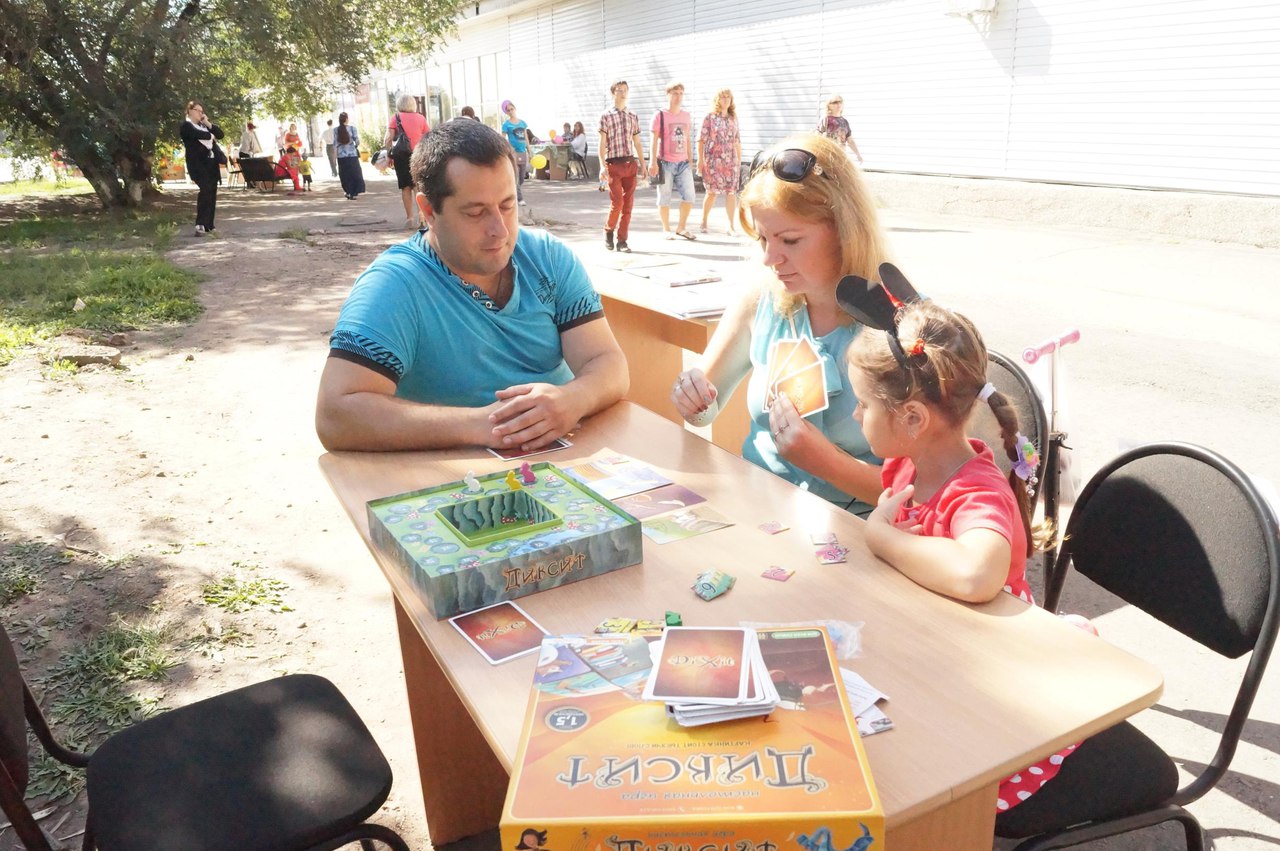 Городской турнир по настольным играм «GameTown»
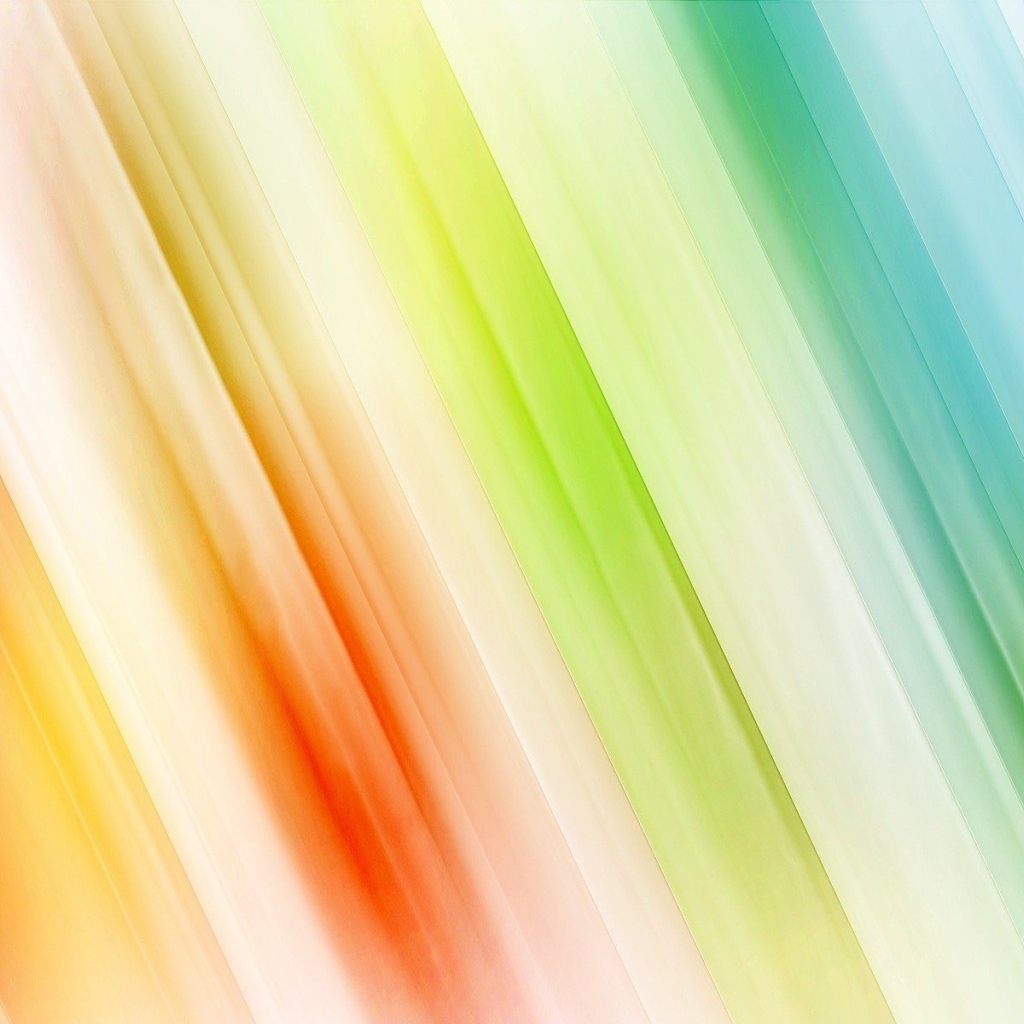 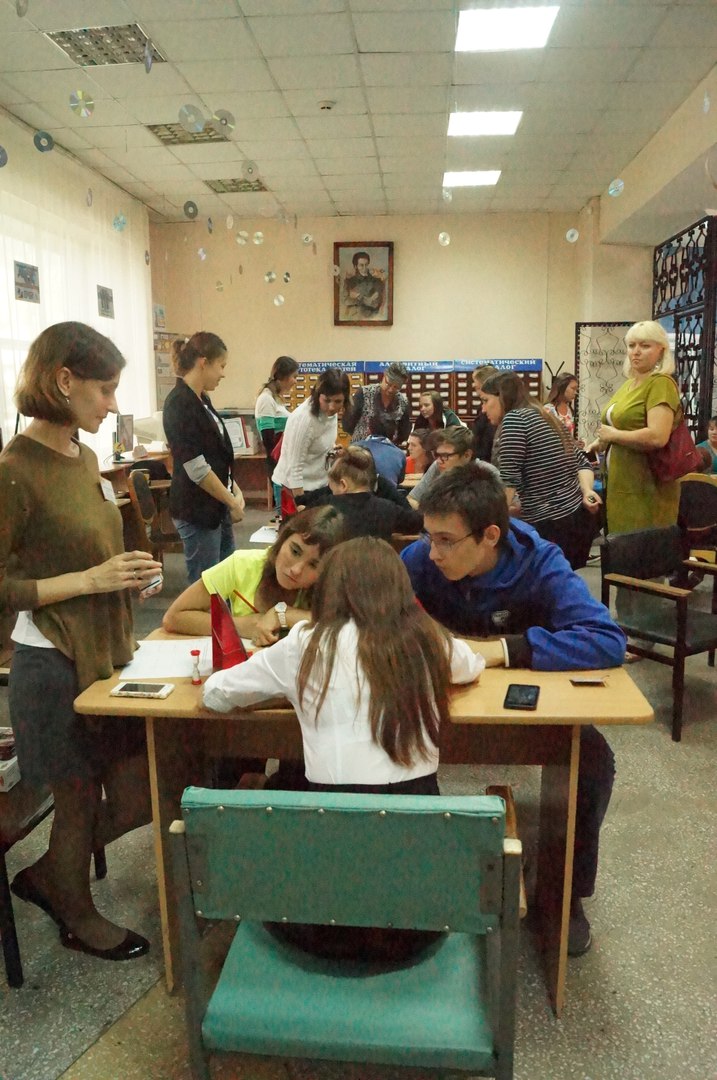 Региональный форум «Шаг навстречу»
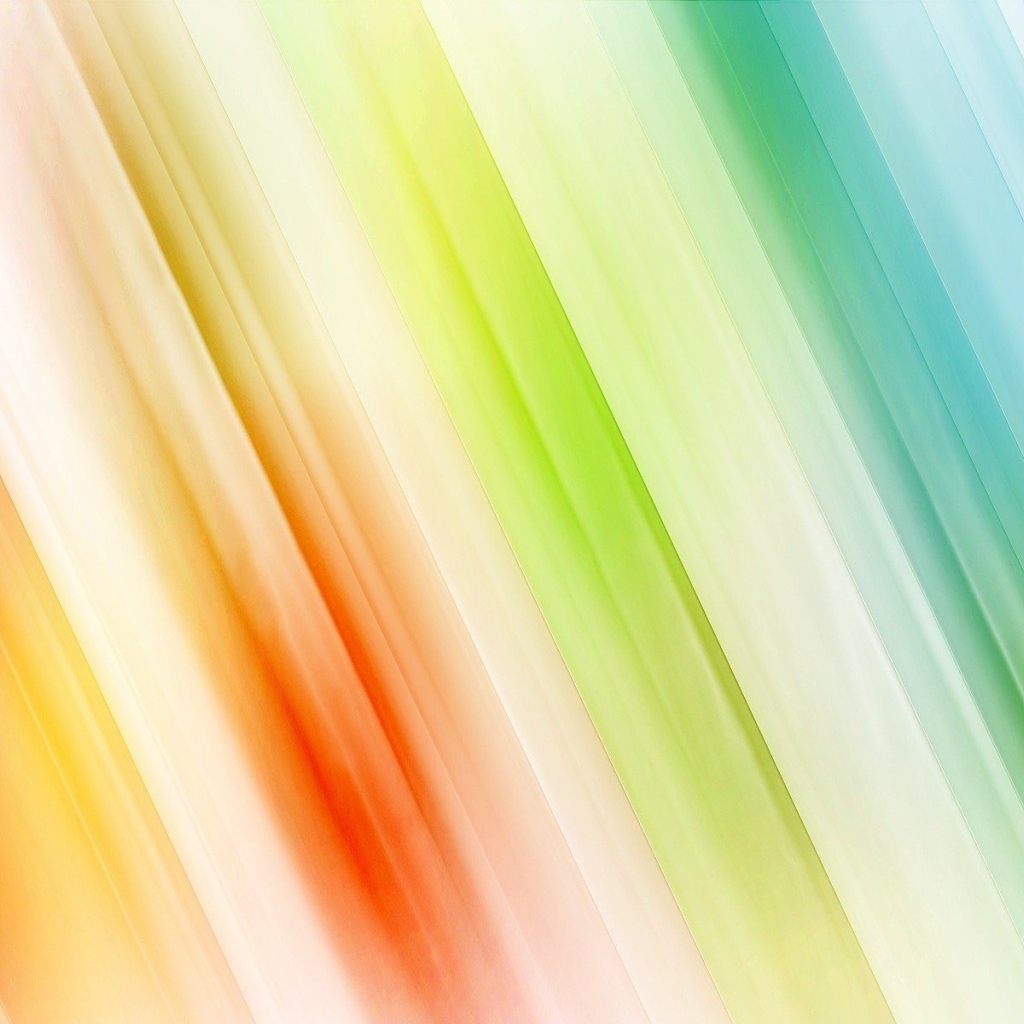 Игровая программа «Магия игр»
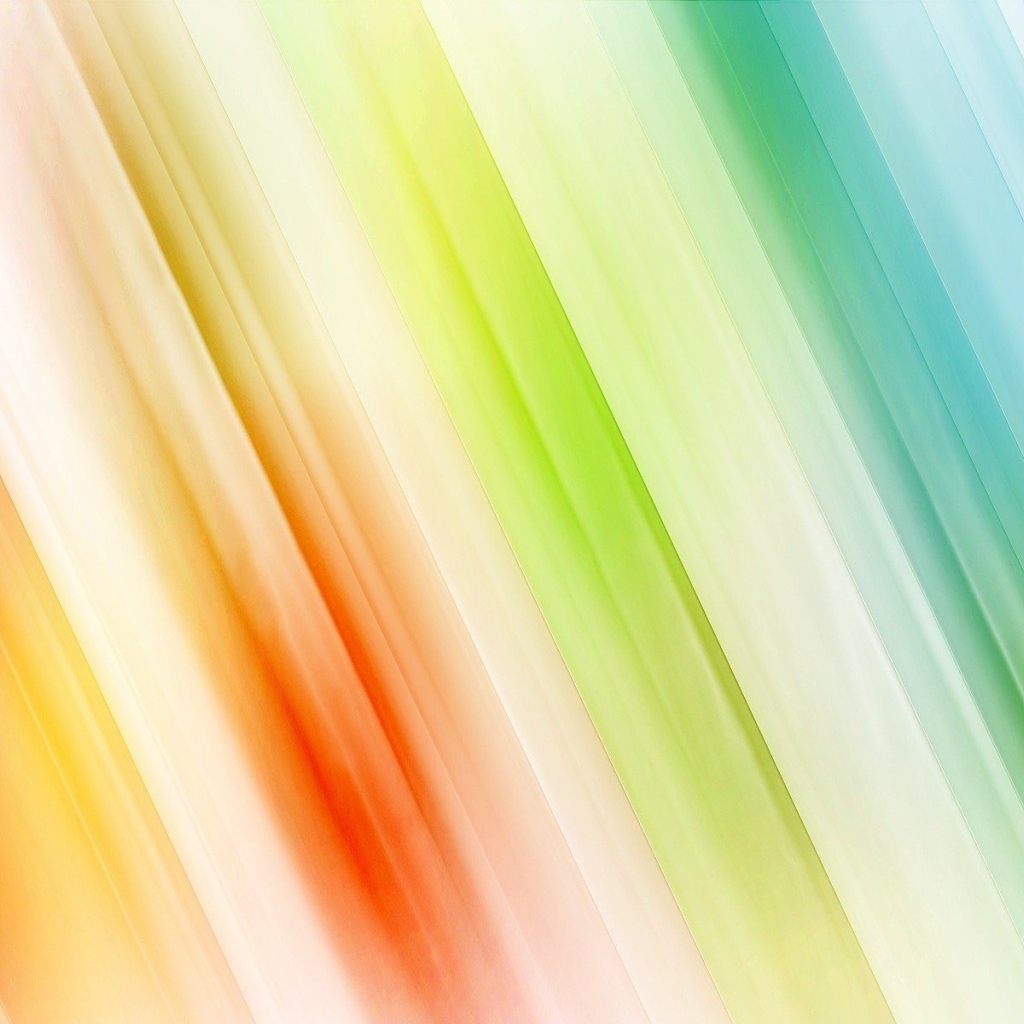 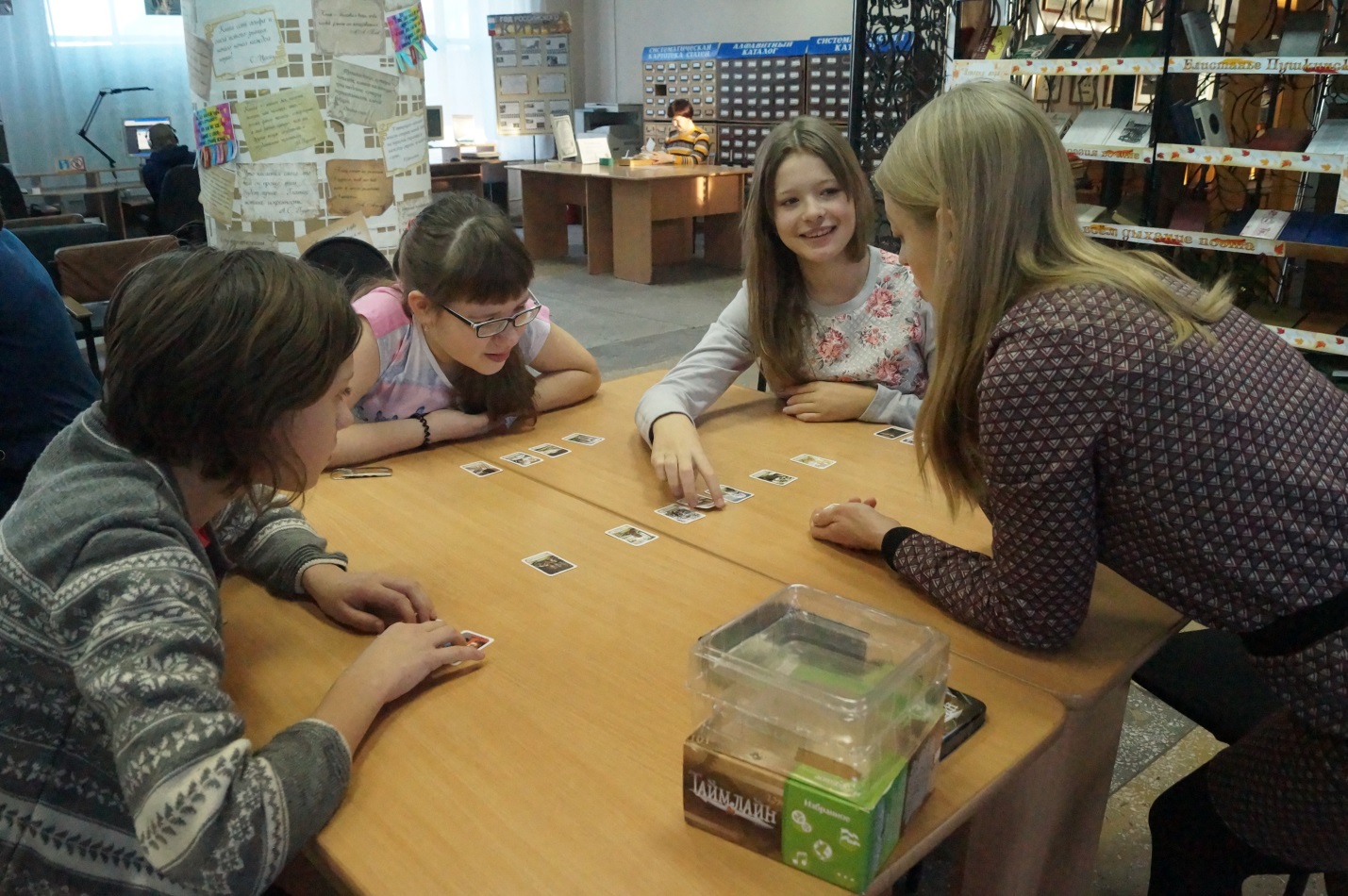 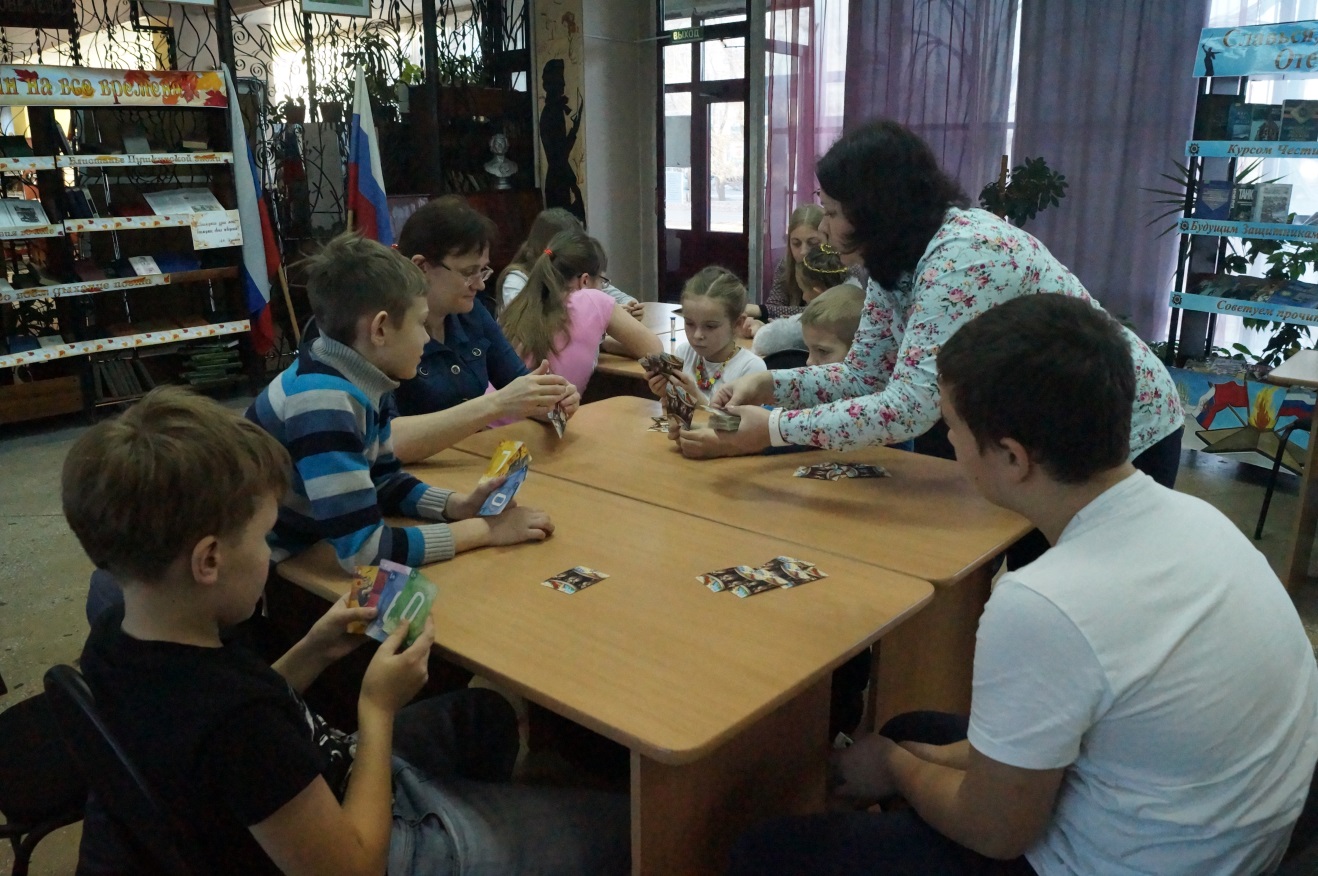 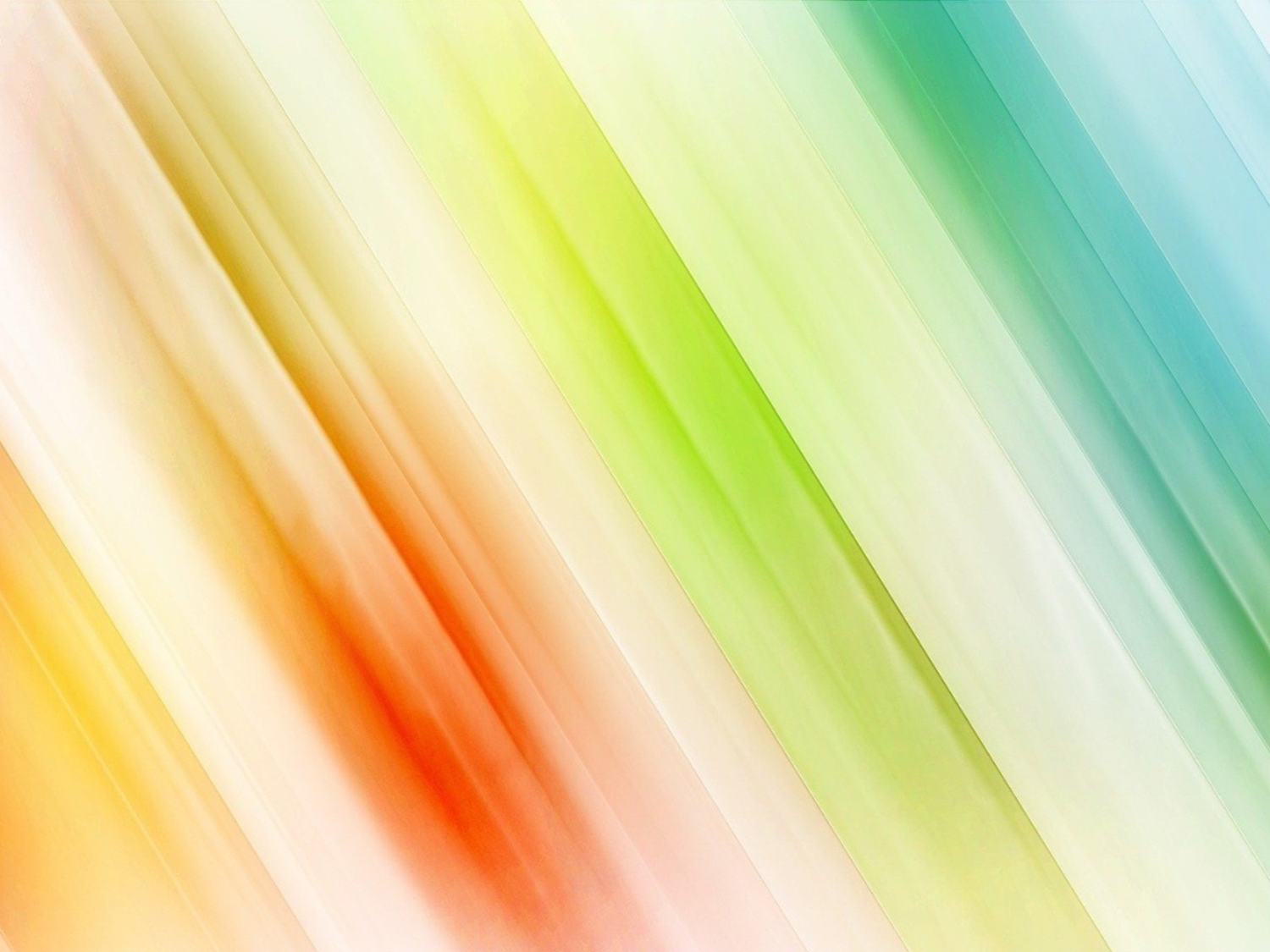 Игра «Пророчество Хонгарая»
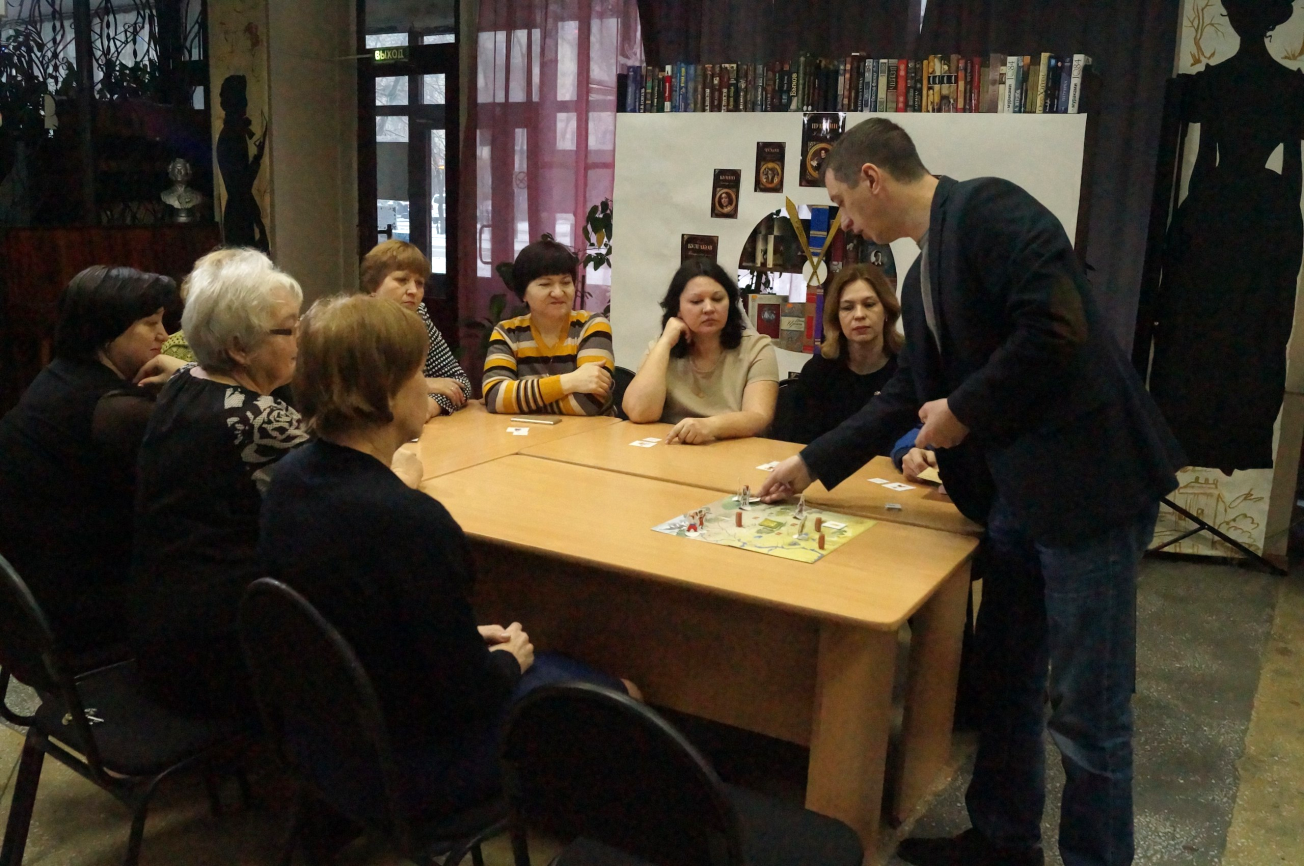 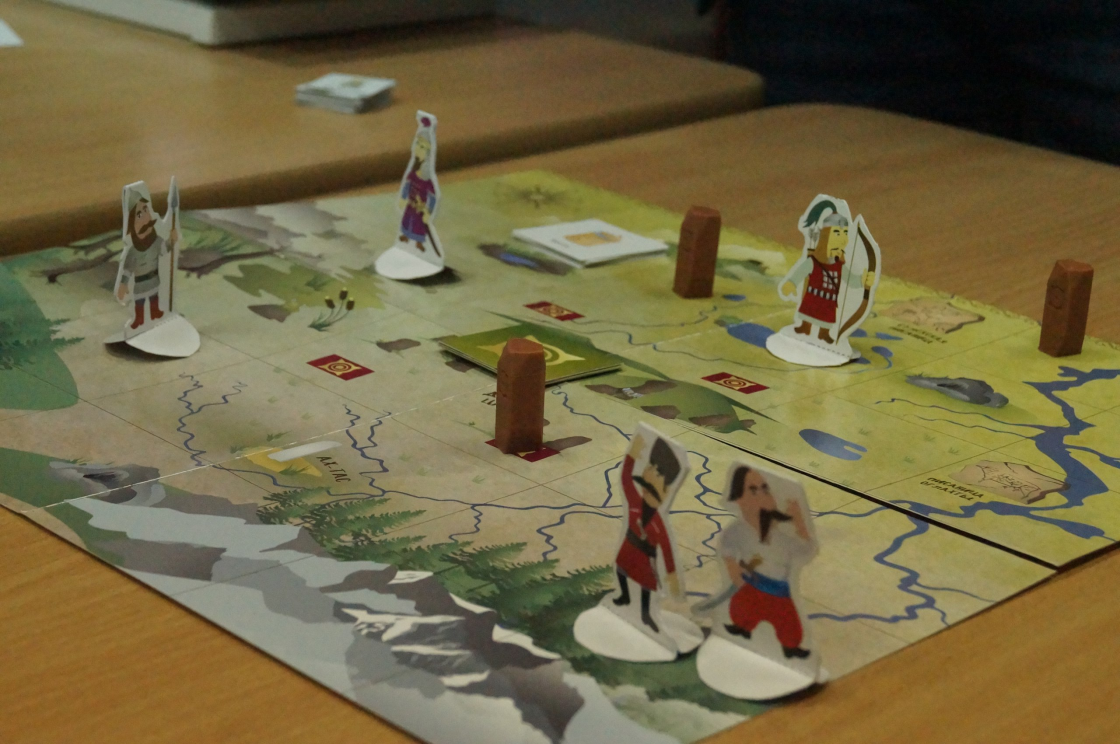 Достигнутые результаты
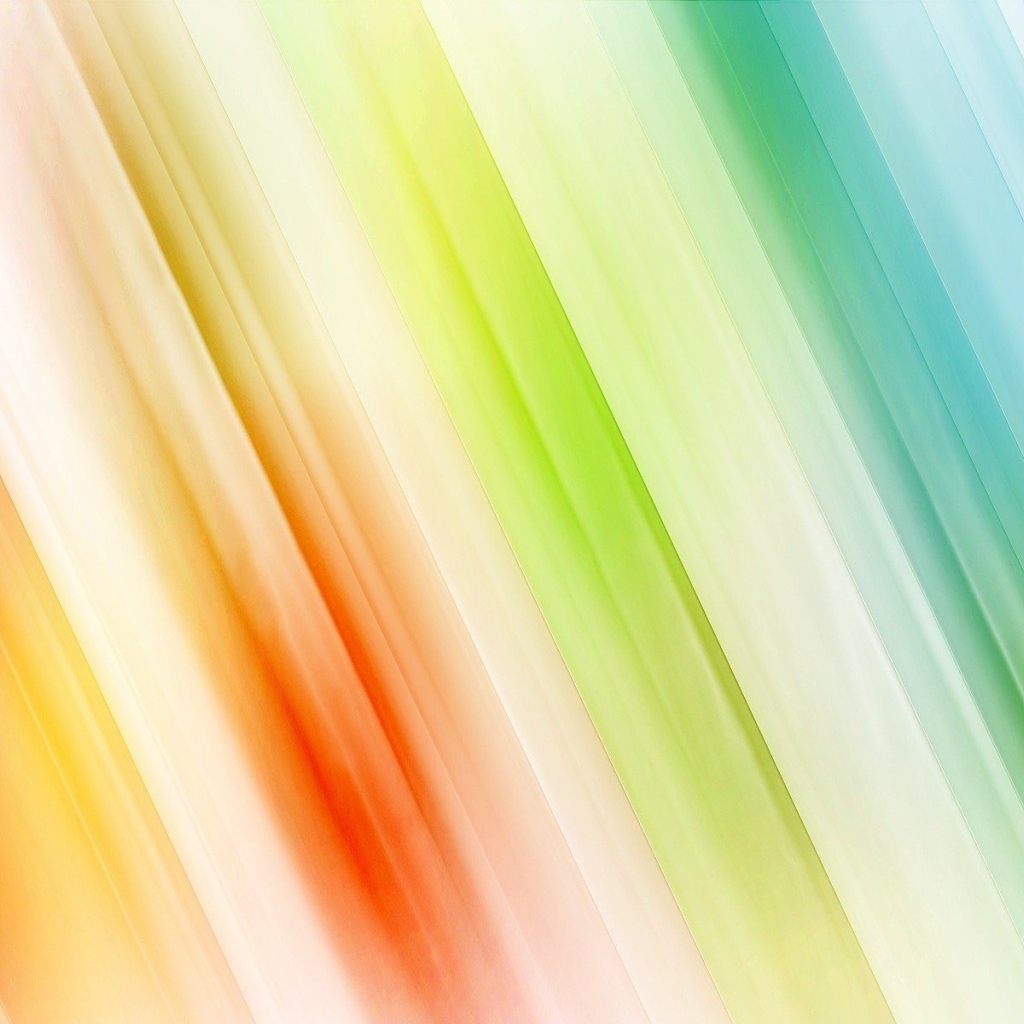 В реализации проекта приняли участие 12 специалистов библиотеки и 14волонтеров. 
 58 заседаний Клуба настольных игр, в которых приняли участие более 600 человек. 
В проекте приняли участие более 1100 человек, среди них более 800 молодежи
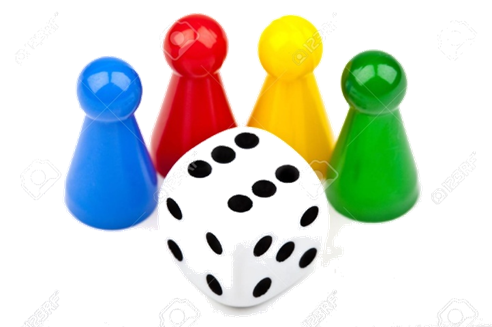